ALONE
Alone:
  -  Separated from others : isolated 
  -  Without help or support from  
      anybody or anything else
[Speaker Notes: I know people who have come to the conclusion that being alone was preferable to being with others they have experienced pain and greed and because of their situations and experiences and sometimes life choices ( usually un godly) I would tend to agree with them or at least empathize with them]
ALONE
It is not good that  man shall be alone  Gen. 1:18
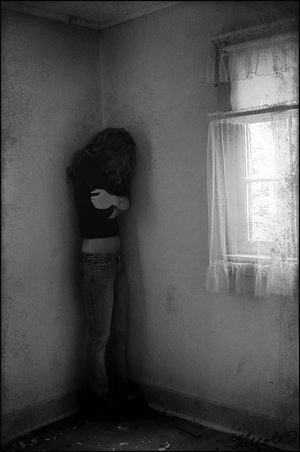 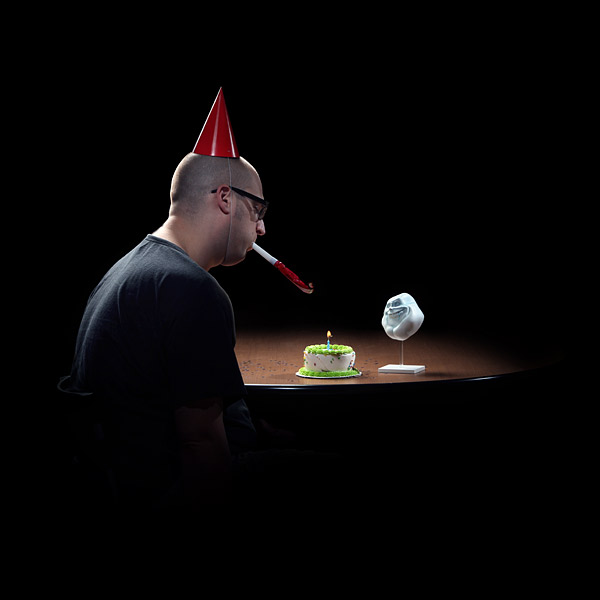 ALONE
Scriptural Examples:
Jesus
Surrounded Himself with  close companions
ALONE
Scriptural Examples:
Paul
Surrounded himself with  close companions
[Speaker Notes: Paul in his letters names more then 24 people by name that are cl;ose and meaningful to him and the ministry

Among whom are his close companions Silas, Timothy, Luke, Mark,  and others]
ALONE
Scriptural Examples:
Author of Hebrews
And let us consider one another in order to stir up love and good works, not forsaking the assembling of ourselves together, as is the manner of some, but exhorting one another
ALONE
Why do we need each other
      - Companionship
      - Encouragement
      - Edification
ALONE
Why do we need each other
       - Keep Grounded 
       - Serve
       - Be Served
[Speaker Notes: Serve-

Be served


Keep grounded]
Together
Change a life
      - Give till it heals
      - Receive till it heals
Together
Change lives
 Love in such away that it draws people to the Body like a moth to a flame
[Speaker Notes: Reconcile the world to Him by making the Body irresistible we have been given this commission2 Corinthians 5:18

18 Now all things are of God, who has reconciled us to Himself through Jesus Christ, and has given us the ministry of reconciliation, 

I started by saying that I knew people who have come to the conclusion that being alone was preferable to being with others

We need to make God appealing by making the body a place of safety and love rather then a mimic of the world where being around people sometimes is a place of pain and usery

Old song; “ They will know we are Christians by our love by our love, Yes, they will know we are Christians by our love ! ”]